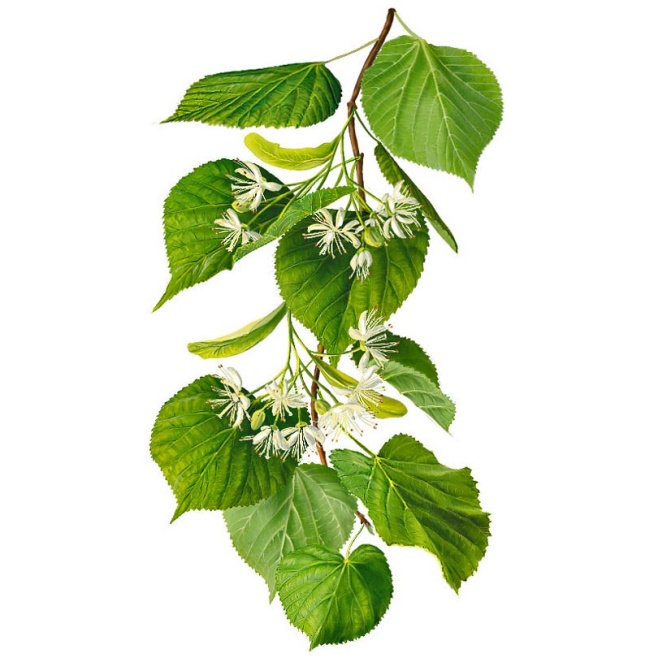 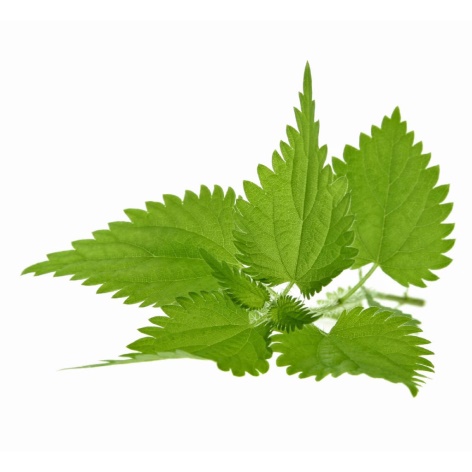 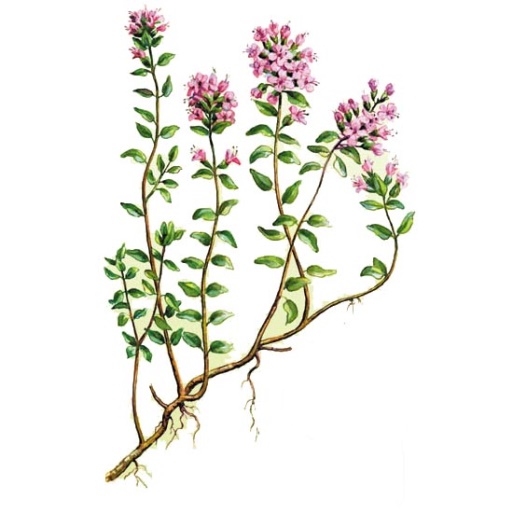 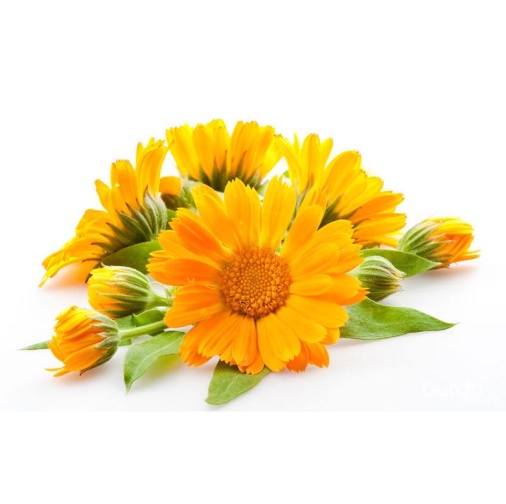 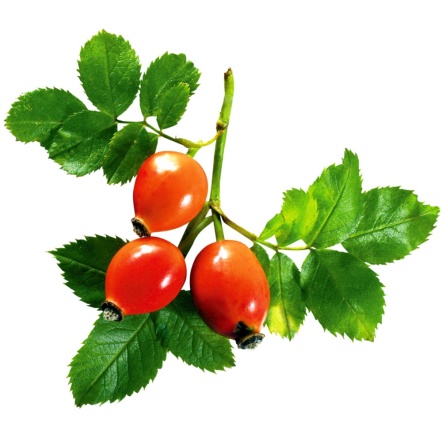 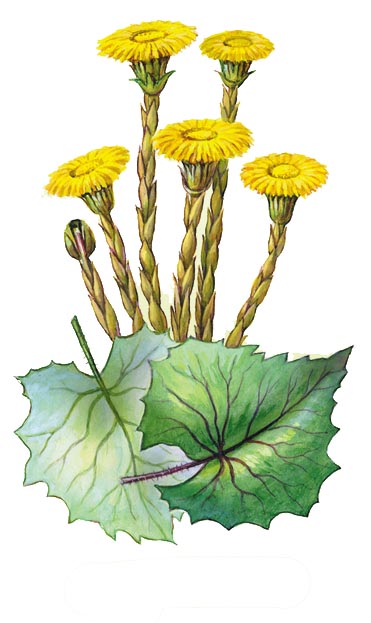 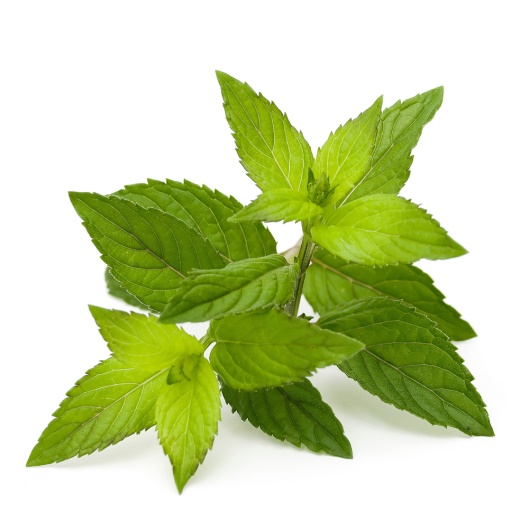 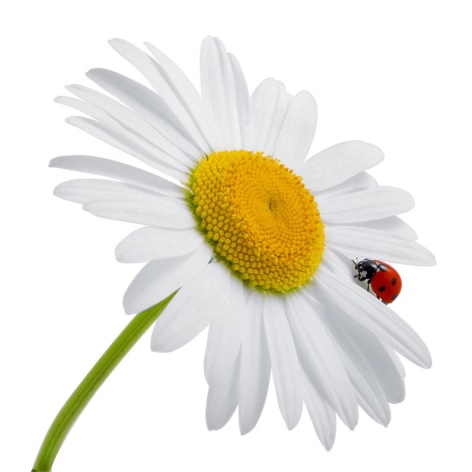 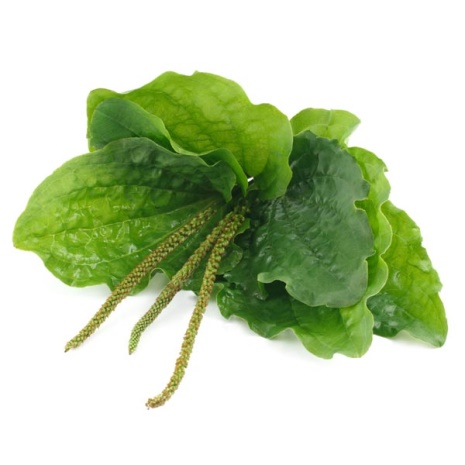 Назвіть лікарські рослини. Розкажіть, що ви про них знаєте.
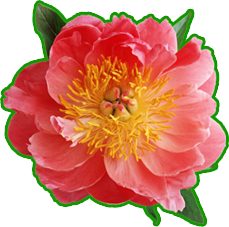 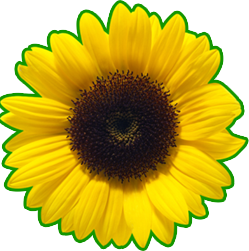 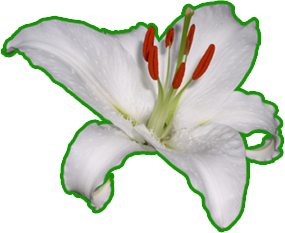 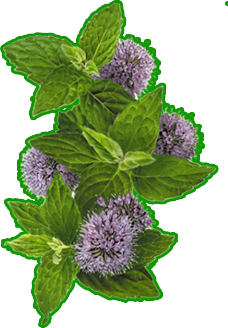 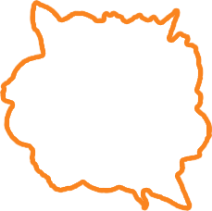 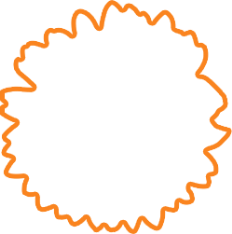 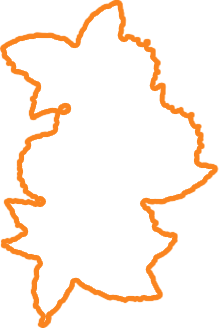 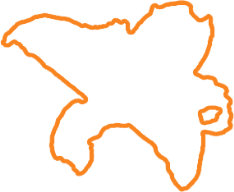 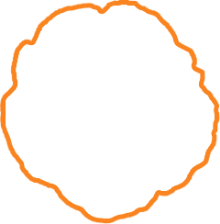 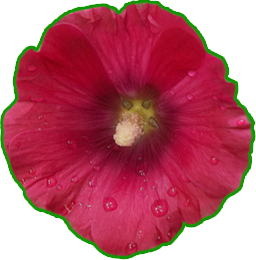 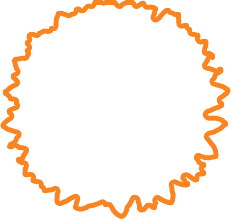 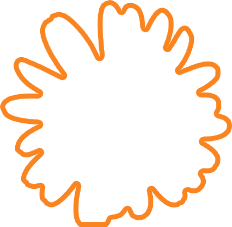 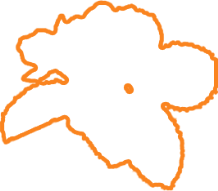 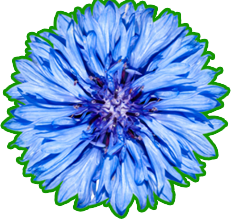 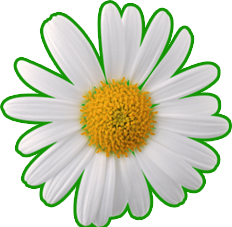 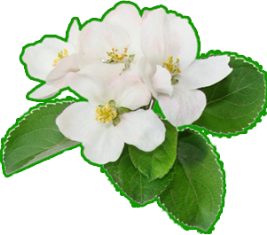 Зберіть український віночок із квітів-оберегів. Назвіть їх. Поясніть, яке значення має кожна квітка-оберег.
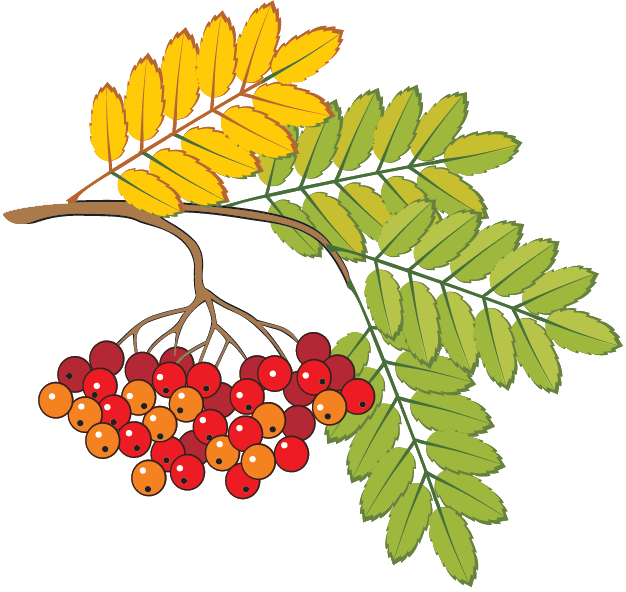 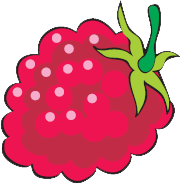 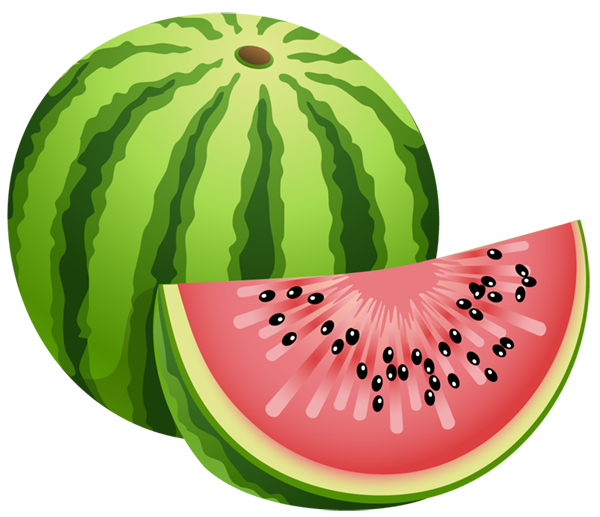 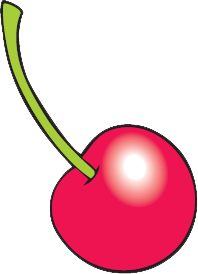 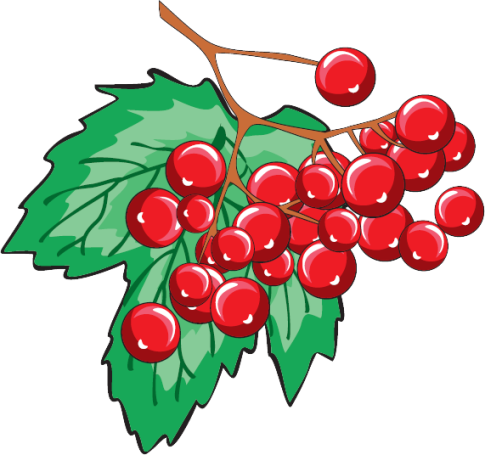 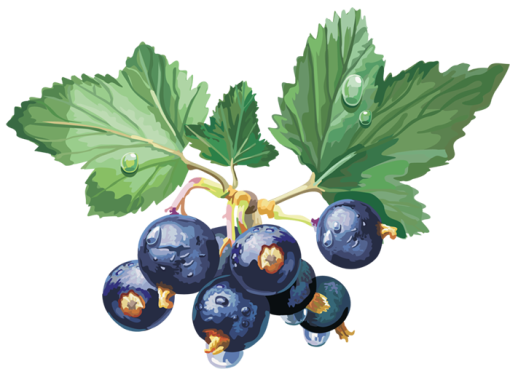 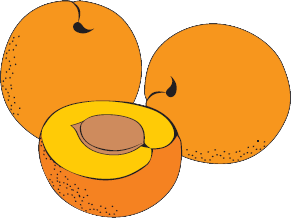 Оберіть ягоди, які є лікувальними. Що з них можна приготувати та в разі яких захворювань їх уживають?
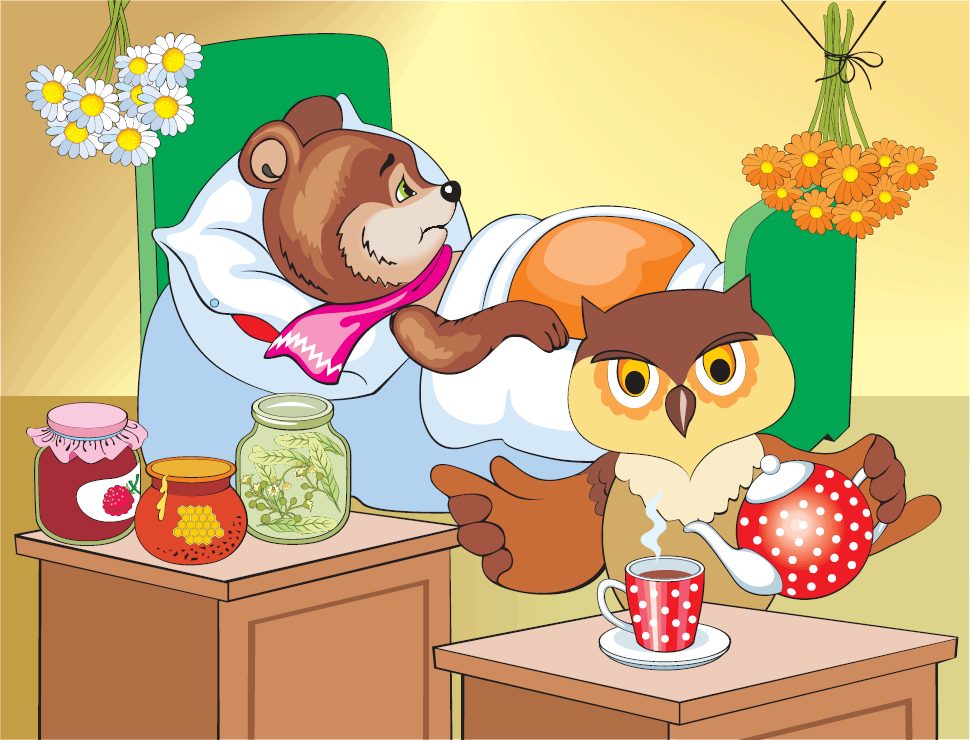 Ведмедик гуляв під осіннім дощем і застудився. Розумна Сова прийшла йому на допомогу. Назвіть ліки, якими Сова лікуватиме Ведмедика.
Що можна з них приготувати? Чим вони корисні?